Загальні поняття про цитологію
Цитологія – (від грец. Cytos – клітина, logos – вчення) – наука про клітину. Вона розглядає питання про будову і функції клітини і їх похідні, їх відтворення і взаємодію.
Загальна цитологія – розглядає загальні принципи будови і фізіології клітинних структур.
Спеціальна цитологія – вивчає особливості спеціалізованих клітин в різних тканинах і органах.
Клітина – це основна структурна одиниця живого.
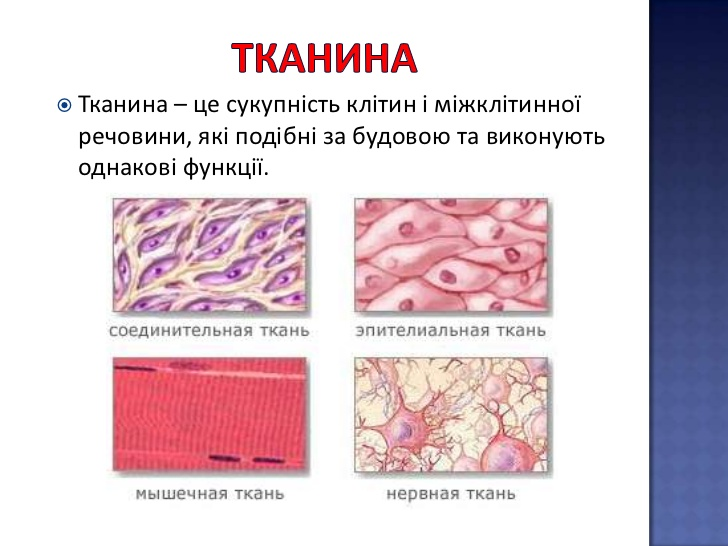 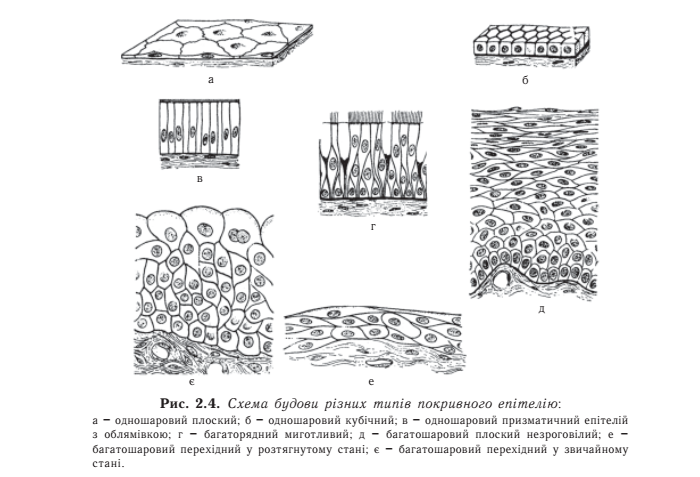 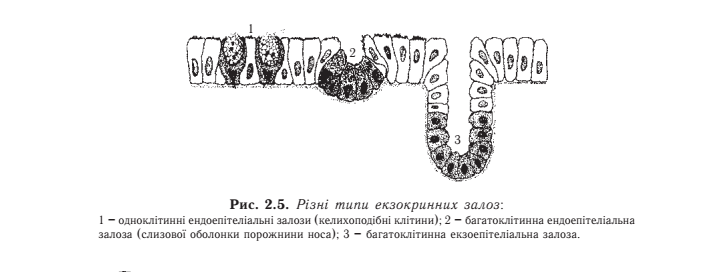 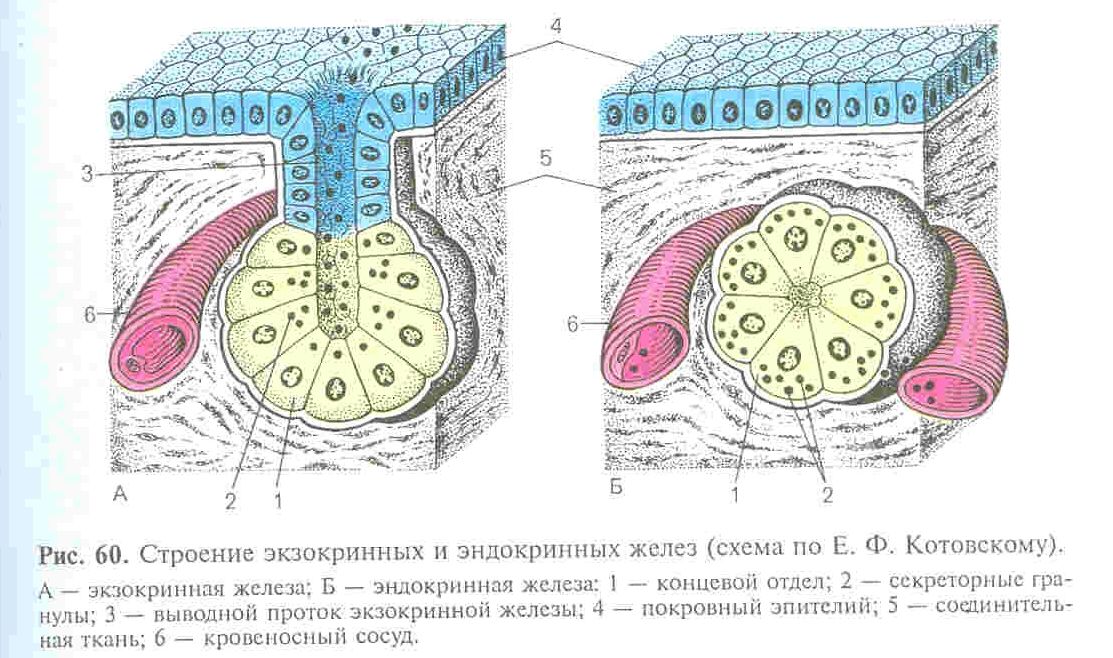 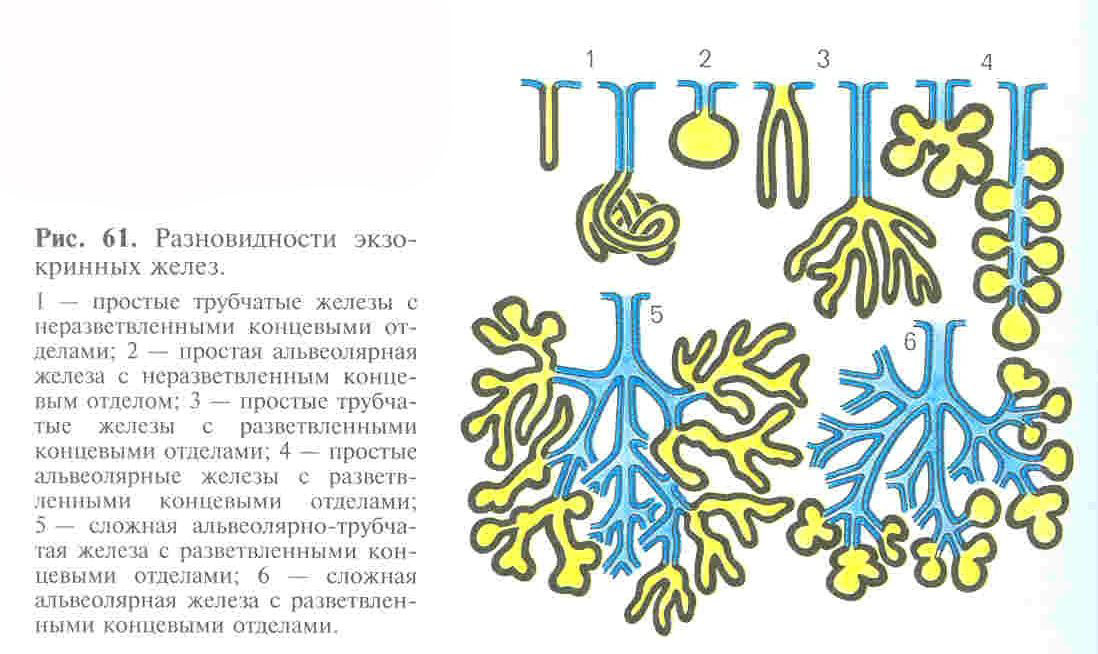 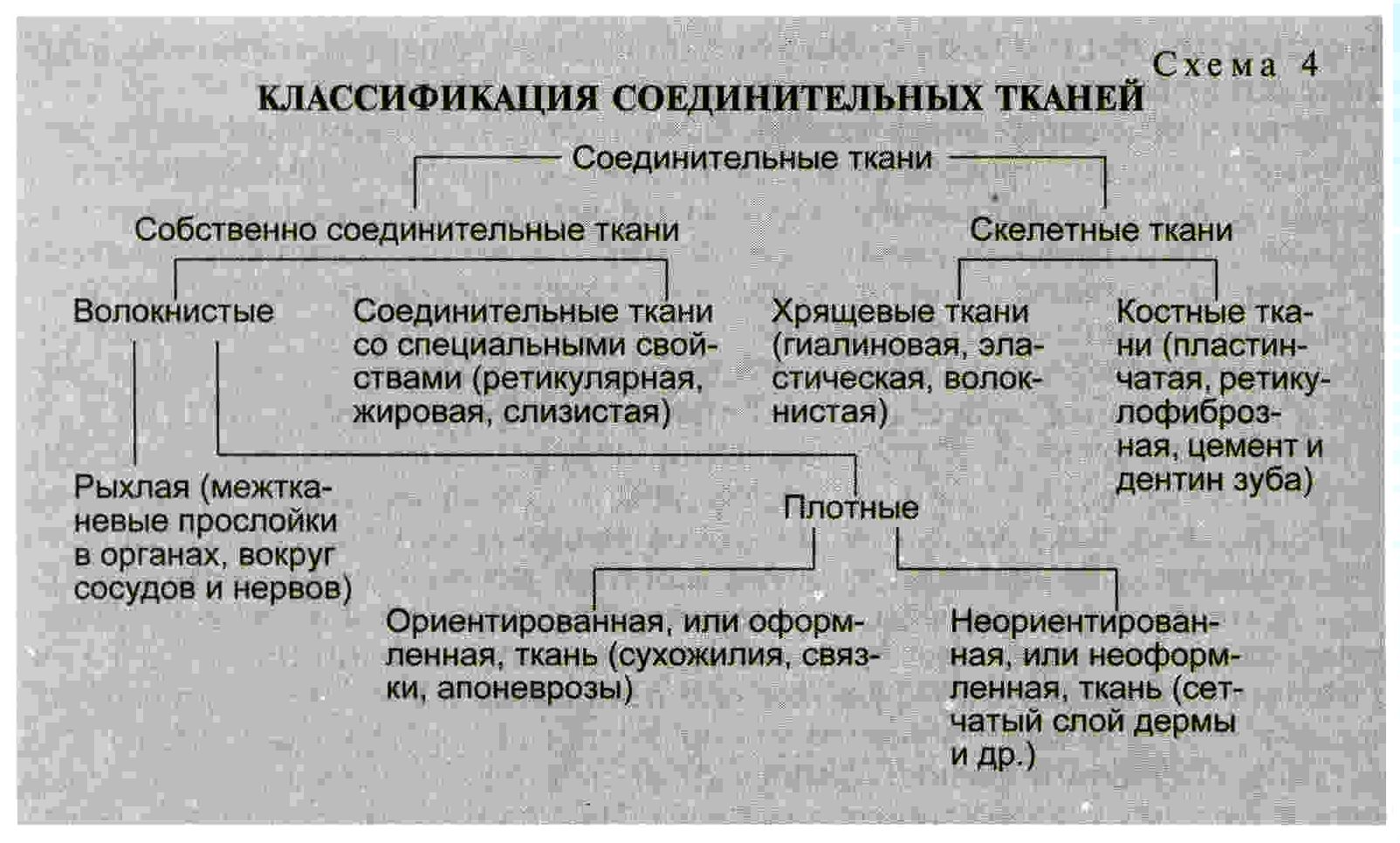 Щільна (КОМПАКТНА)ВОЛОКНИСТА СТ
Характерною рисою цих тканин – є перевага волокнистого компоненту над аморфною в межклітинній рідині
В шкірі присутні два види волокнистої сполучної ткани:
а)пухка волокниста сполучна тканина (1) – в сосочковому шарі шкіри, який залягає безпосередньо під епітелієм (вдаючись в нього глибокими сосочками), і
б) щільна неоформлена волокниста сполучна тканина (2) – в більш глибокому сітчатому шарі шкіри
Препарат – шкіри пальця
а)пухка волокниста сполучна тканина (1) – в сосочковому шарі шкіри, який лежить безпосередньо під епітелієм (вдаючись в нього глибокими сосочками), і
б) щільна неоформлена волокниста сполучна тканина (2) – в більш глибшому сітчатому шарі шкіри
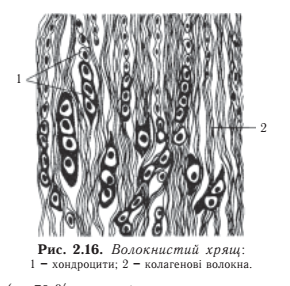 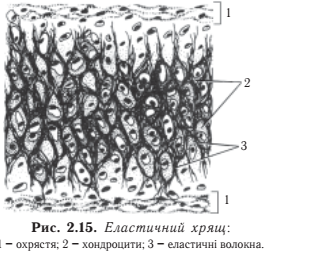 КРОВ І ЛІМФА
Кров – це рідка тканина, між клітинами крові немає механічних зв»язків, знаходиться в постійному русі, складові частини крові створюються і руйнуються поза нею. К – складається з води – 90-92%, органічних речовин – 7-9%, мінеральних солей – 0,9%.
Лімфа – рідка тканина організму, міститься в лімфатичних судинах і вузлах. За добу утворюється 1,5 л лімфи.
Тканинна рідина – це рідина, яка заповнює міжклітинний простір. Вона є середовищем для живлення клітин організму і середовищем для виведення продуктів їх обміну
В організмі людини знаходиться 5-6 л крові, що складає 6-8% від маси тіла.
Кров і лімфа складаються з:
Плазми (міжклітинна рідина – 55-60% об»єму крові;
формених елементів в ній  – 40-45%.
Обидві тканини тісно взаємозв»язані, в них відбувається постійний обмін форменими елементами, а також речовинами, які знаходяться в плазмі.
В тканинній рідині і лімфі менше білків, ніж в плазмі крові.
Стовбурова
 клітина
Поперд
ник
лімфоїдних
 клітин
мегакаріоцит
Попередник 
мієлоїдних 
клітин
Опасиста клітина
Натуральний кіллер
Детритна клітина
моноцит
макрофаг
Імунокомпетентні клітини
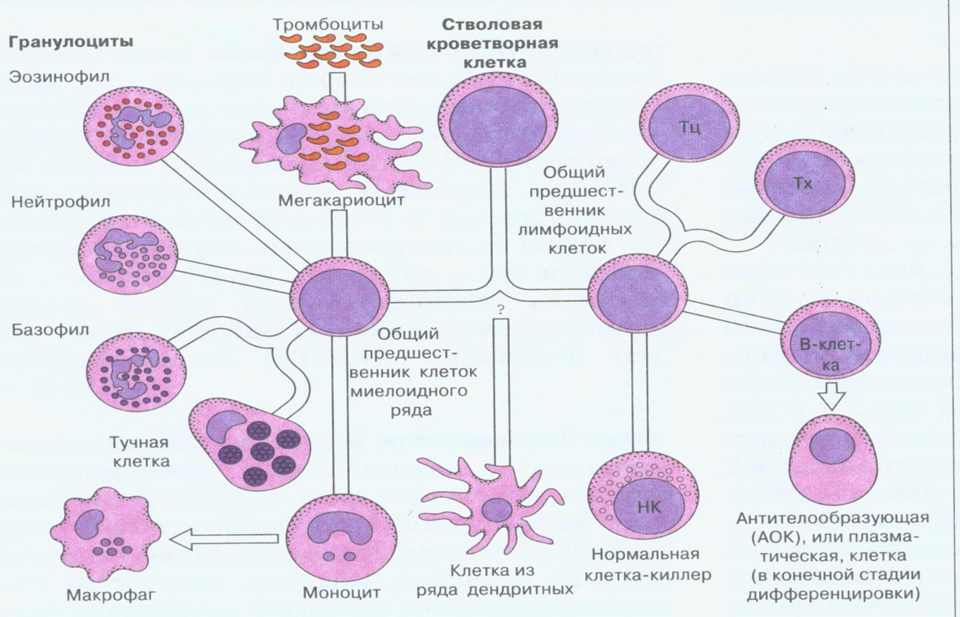 тромбоцити
гранулоцити
еозинофіли
нейтрофіл
базофіл
Антитіл
утворююча
плазматична
 клітина
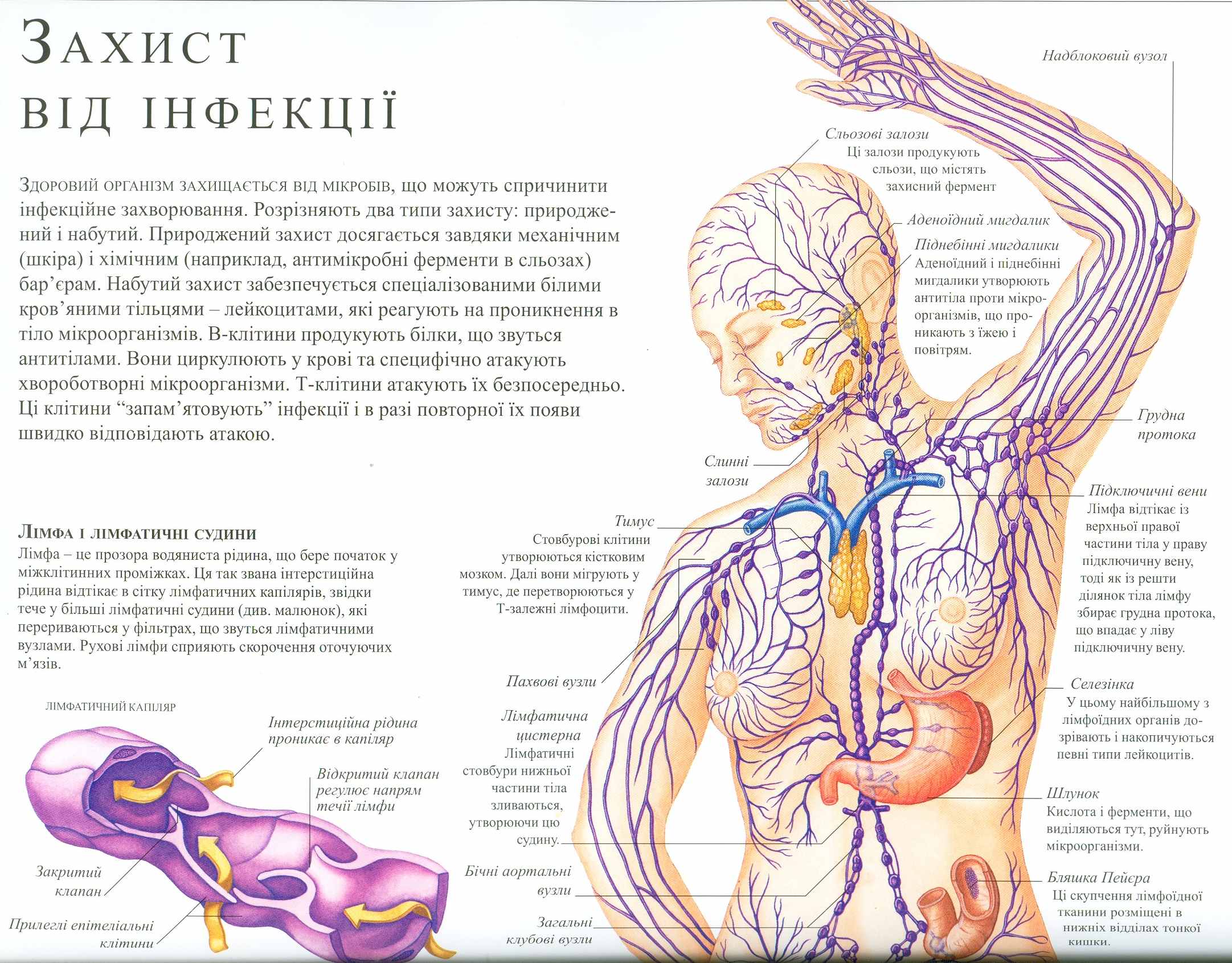 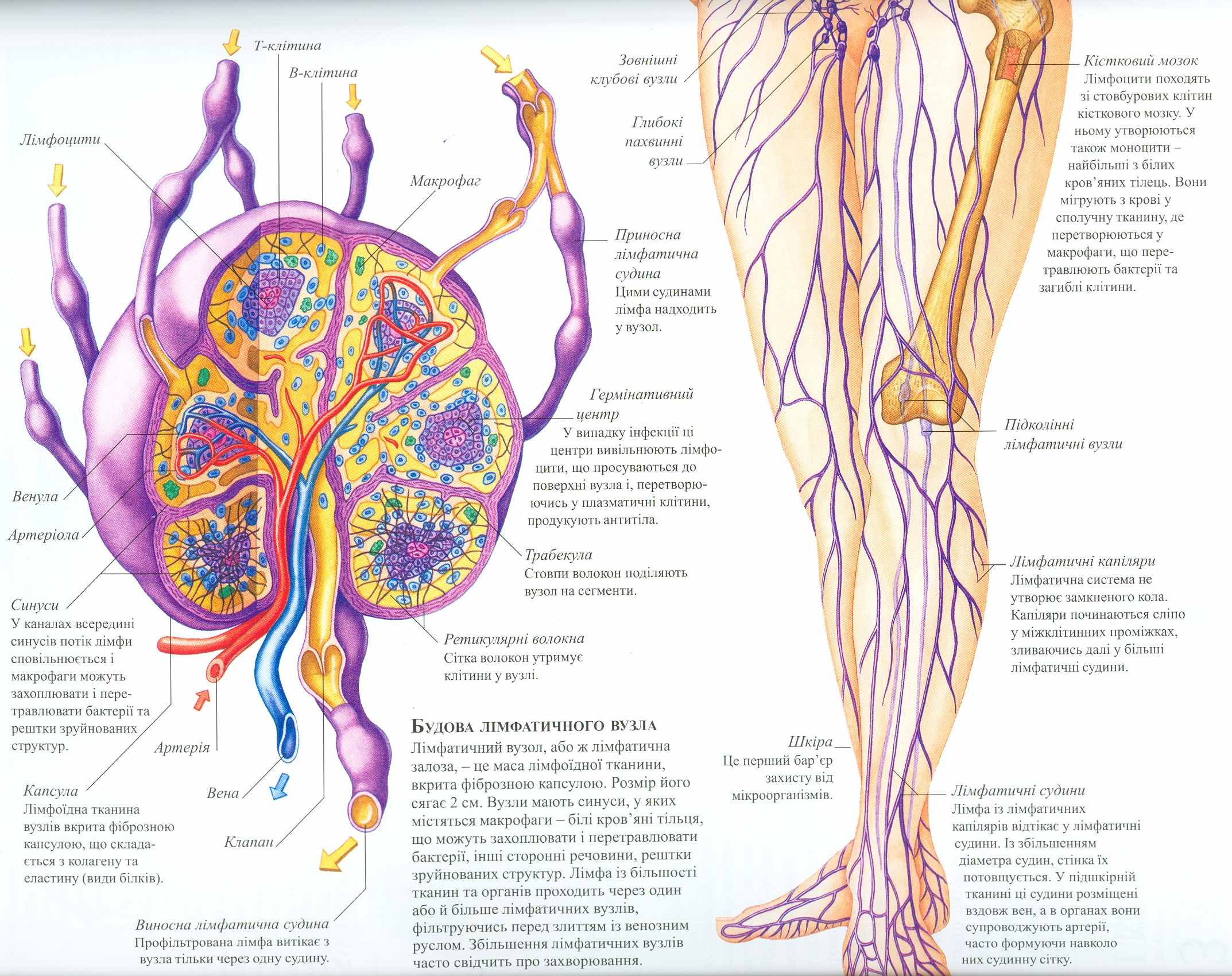 мязові тканини
МТ (textus musculric) називають тканини різних за будовою і походженням, але подібні за здібністю до виражених скорочень
МТ:
забезпечує переміщення в просторі організму в цілому,
його частин,
рух органів всередині організму (серце, язик, кишечник та інш.
МОРФОЛОГІЧНІ ОЗНАКИ ЕЛЕМЕНТІВ М»ЯЗОВИХ ТКАНИН
Видовжена форма;
Наявність повздовжньо розташованих міофибрил і міофіламентів – спеціальних органел, які забезпечують скоротливість, 
   розташування мітохондрій поряд зі      скоротливими елементами, 
   наявність включень глікогену, ліпідів і міоглобіну
КЛАСИФІКАЦІЯ М»ЯЗОВИХ ТКАНИН ЗА МОРФОФУНКЦІОНАЛЬНИМ ПРИНЦИПОМ(в залежності від  структури органел скорочення і характеру інервації)
Поперечнопосмуговані textus muscularis striatus;скелетні (кріпляться до кісток), інервуються соматичною нервовою системою (це спинно-мозкові і черепно-мозкові нерви) і серцева (інервується вегетативною нервовою системою)
Гладенькі textus muscularis nonstriatus (інервується вегетативною нервовою системою)
Ключові особливості різних тканин
Існують дві різновидності ППМТ:
Скелетна – волокна це багатоядерні сімпласти, тому для них замість терміна «цитоплазма» використовується термін «саркоплазма»
Серцева – волокна утворені кардіоміоцитами – клітинами циліндричної форми, які з»єднуються кінець в кінець, тобто кожно волокно по довжині розділено на окремі клітини, такі клітини називаються функціональними.
В обох випадках поперечна посмугованість обумовлена тим, що значну частину об»єму кожного волокна складають міофібрили – спеціальні скоротливі органели з регулярно повторюваною організацією і розташовані вздовж довгої осі волокна.
В свою чергу, міофібрили складаються з білкових ниток двох типів –
Тонких (актинових) міофіламентів і
Товстих (міозинових) міофіламентів.
Специфічне розташування цих ниток в міофібрилах і створює ефект поперечної посмугованості окремих міофібрил і цілих м»язових волокон.
Гладеньки м»язові тканини – утворені клітинами веретиновидної форми– міоцитами. Вони  теж мають тонкі і товсті міофіламенти, але їх об»єднання в міофібрили виникає лише при скороченні, вони позбавлені регулярної організації, тому немає поперечної посмугованості,слабкий розвиток саркоплазматичного ретикулуму.
Поперечно-посмуговані скелетні м»язи. Їх основні функції
Забезпечують всі види рухової активності
Підтримка певної пози
Дихальну функцію
Жування 
Вироблення тепла
Сприяють руху крові і лімфи по судинах до серця
Властивості волокон скелетних м»язів
Збудливість
Провідність
Скоротливість
Розтяжність
Еластичність
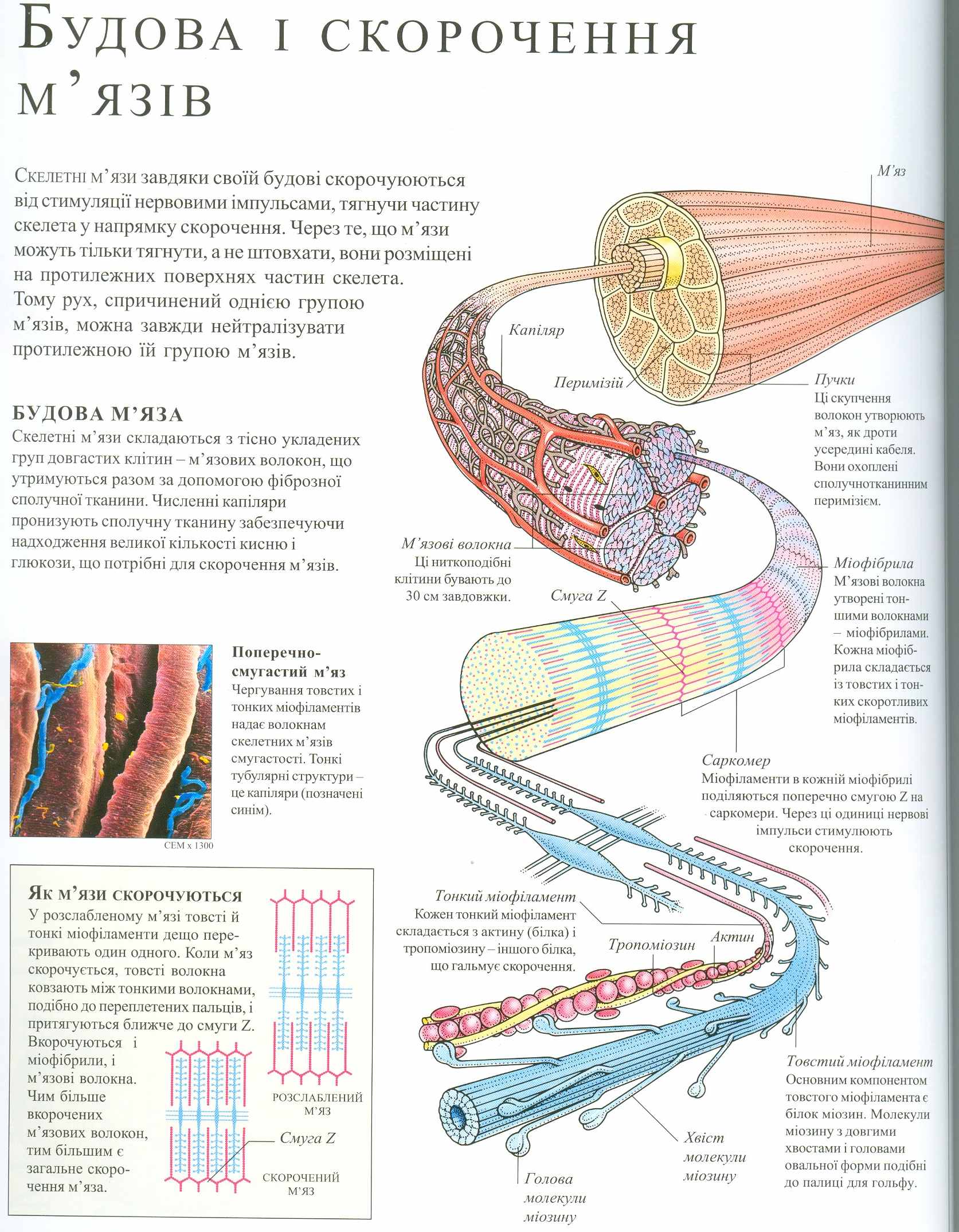 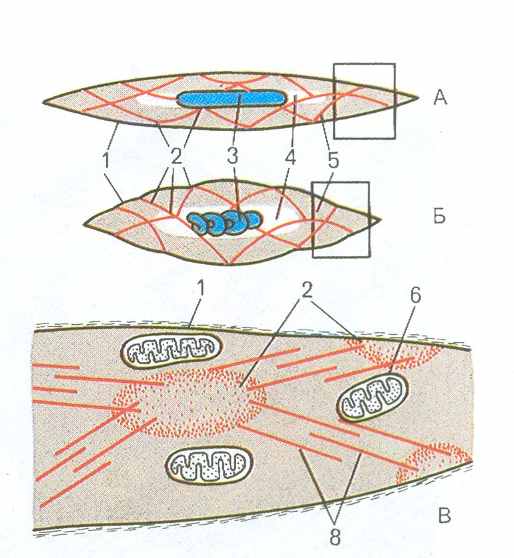 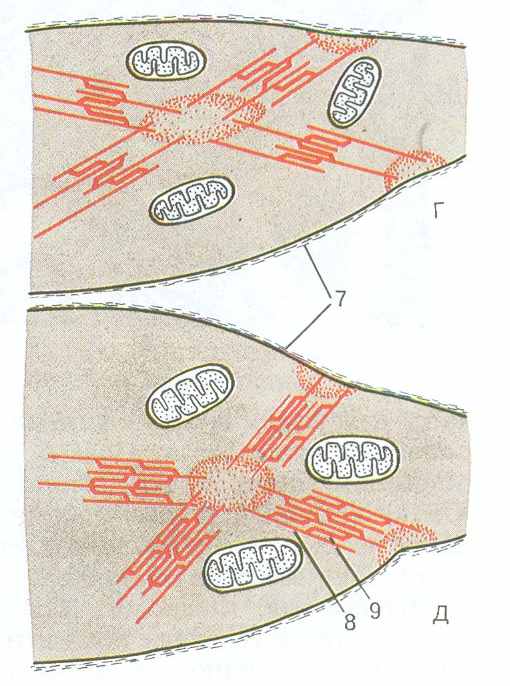 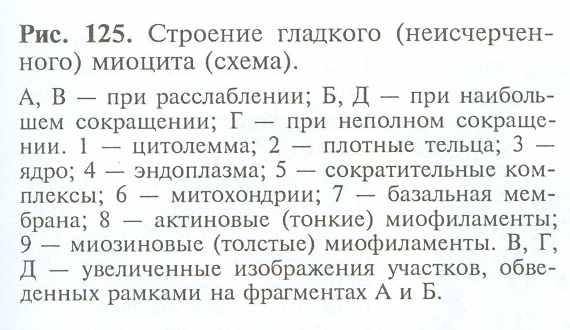 Функціональні особливості гладкої м»язової тканини в порівнянні зі скелетною
Автоматія
Пластичність
Більш довше скорочення (від декількох секунд до 1 хв.)
Функціональною одиницею гладкого м»яза є пучок м»язових волокон, який знаходиться в сполучнотканинній оболонці.
Збудження в м»язовому пучці передається від одного волокна до другого, тому він функціонує як єдине ціле.
Ультрамікроскопічна будова нейрону. Схема
Н- має тіло, відростки і їх закінчення.
Тіло – має ядро і цитоплазму (перикаріон), органели (ендоплазматичний ретикулум, апарат Гольджі, мітохондрії, мікротрубочки. 
До нейрону підходять аксони інших нейронів, створюючи синапси з його тілом, синапси з його дендритами.
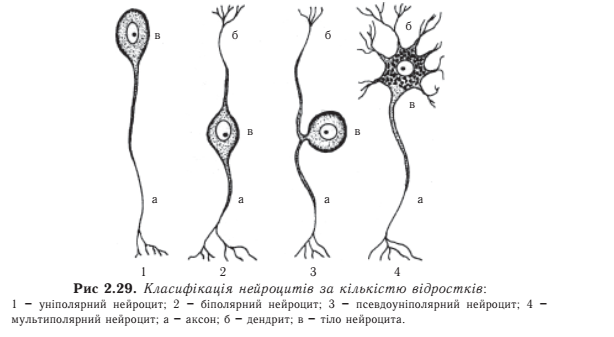 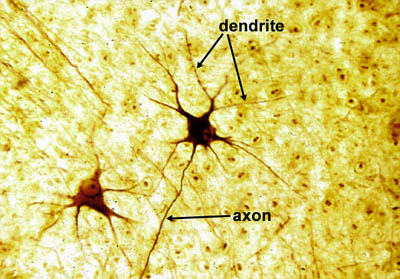 дендрити
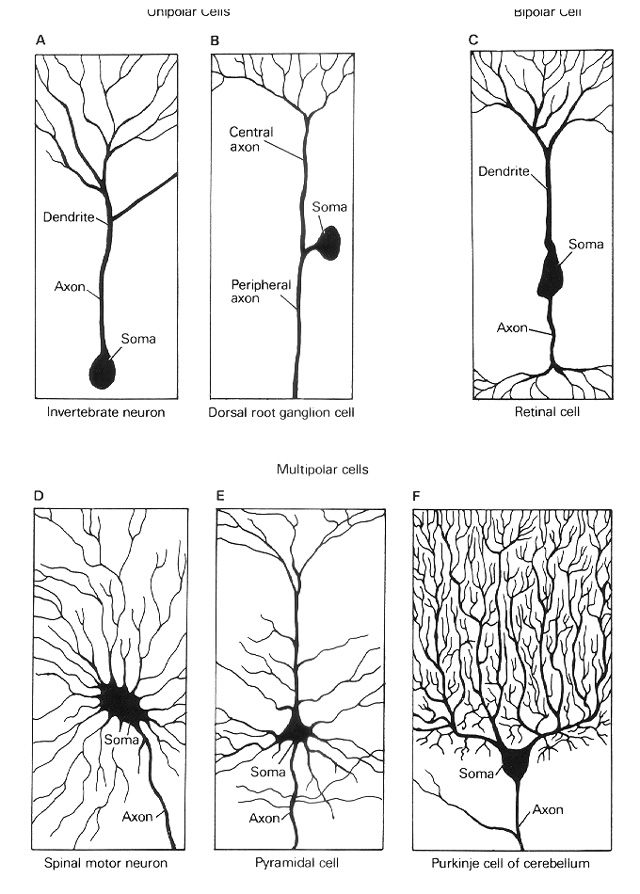 сома
аксон
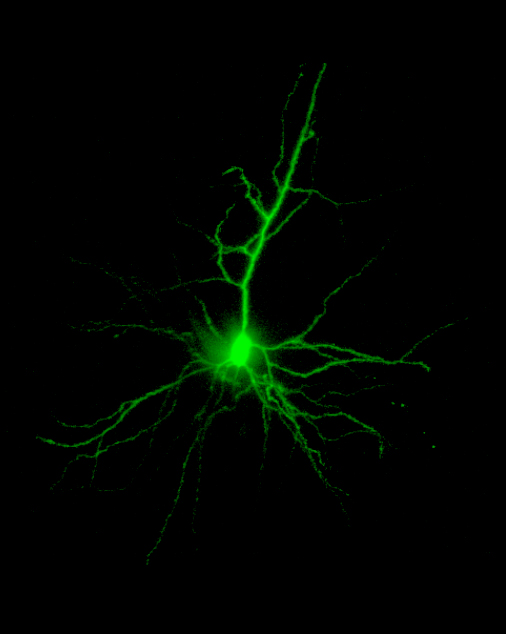 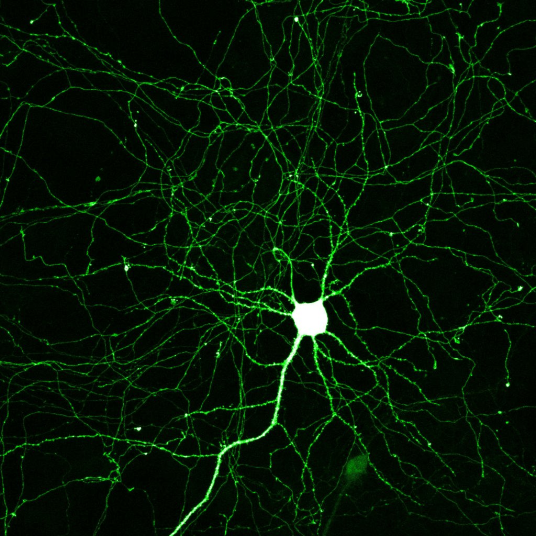 Н Е Й Р О Н И :
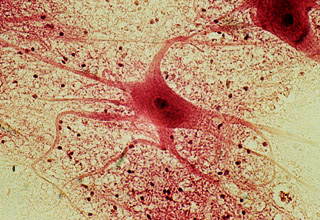 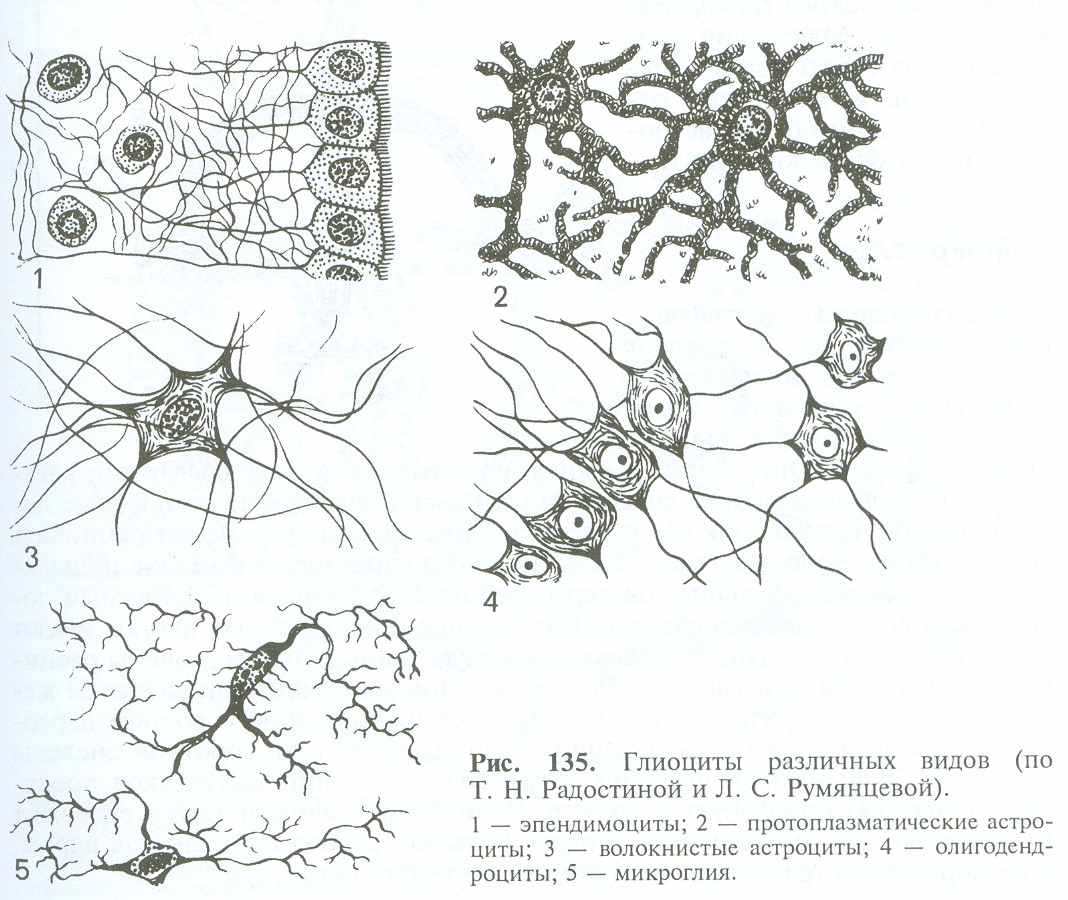 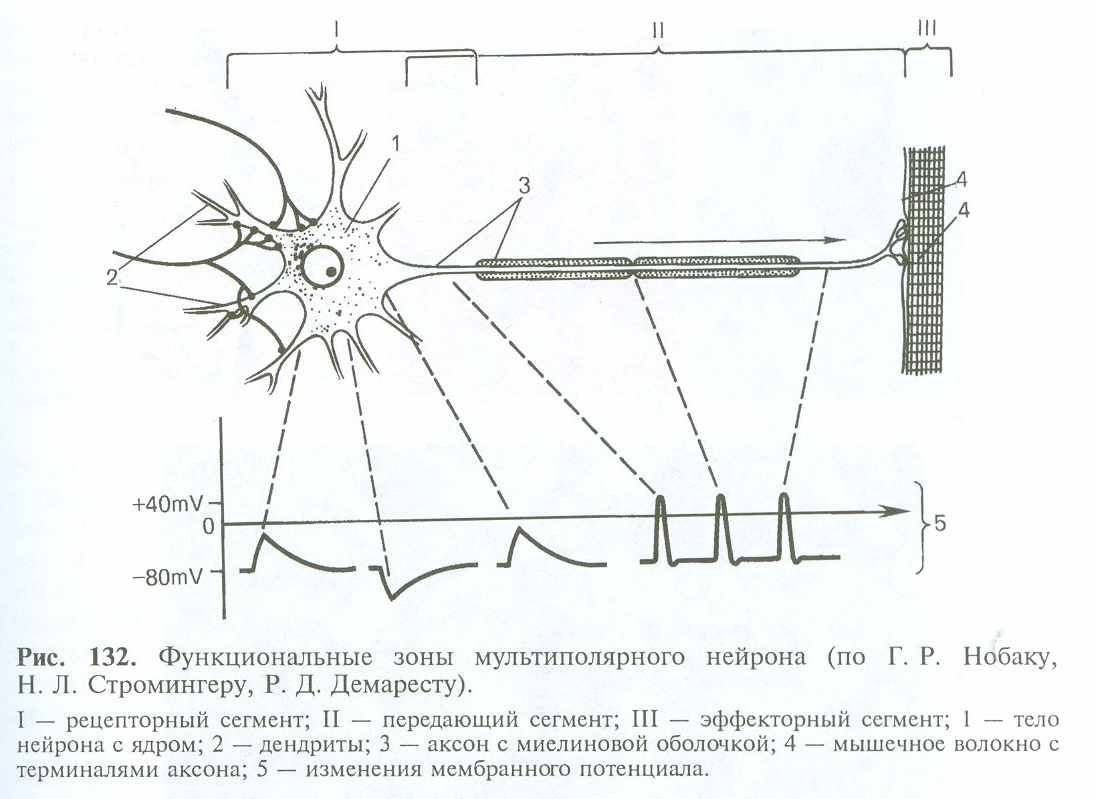 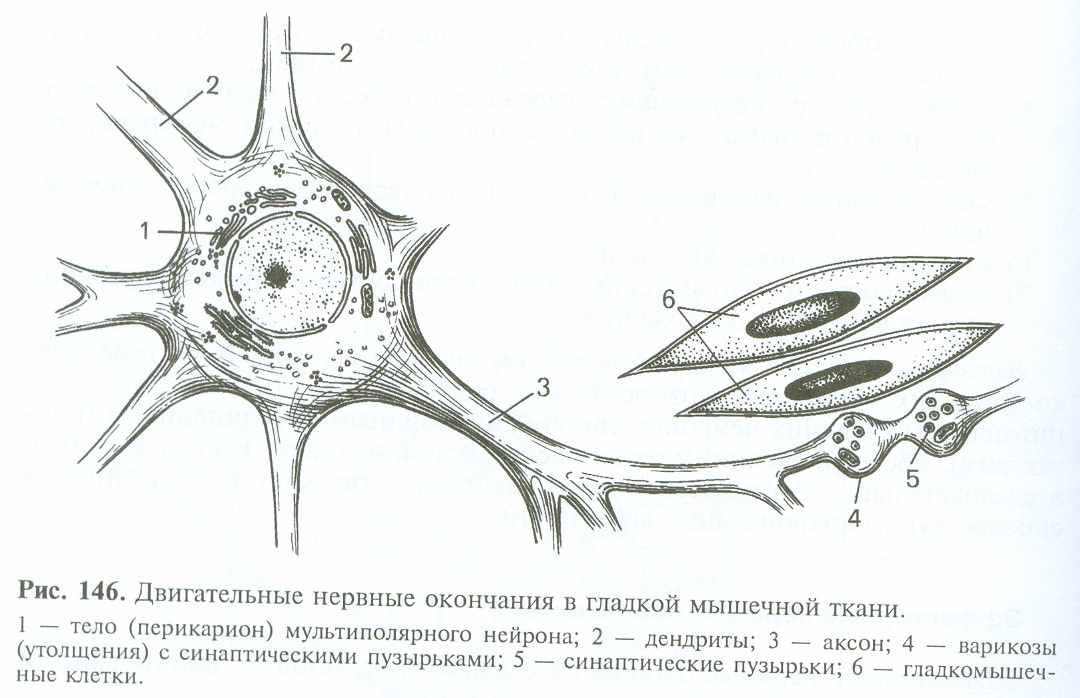